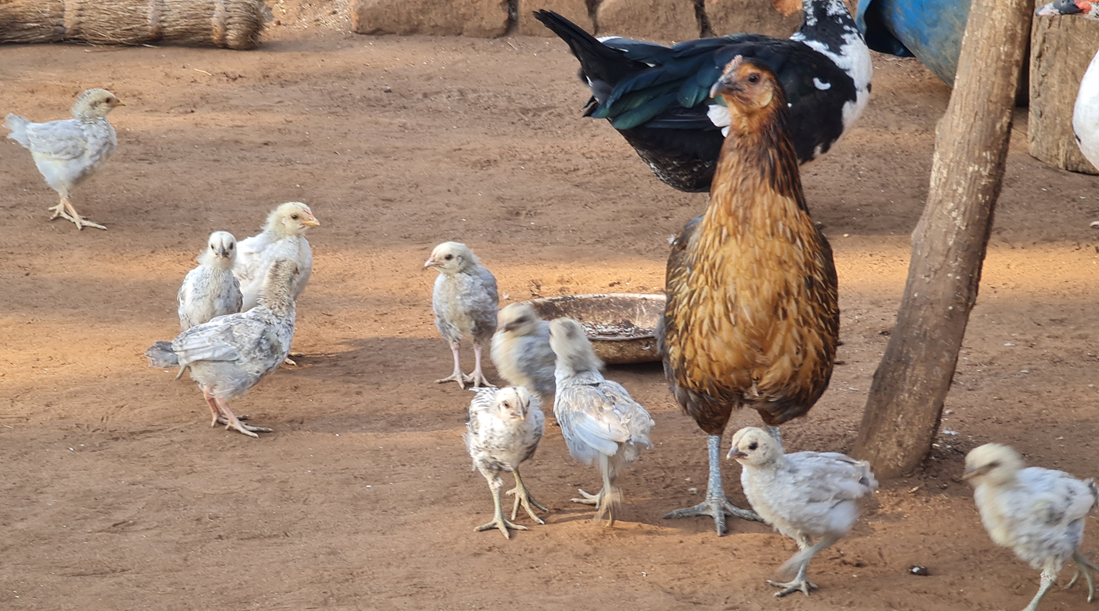 Indigenous chicken hen and chicks photo by C.M Kanyama
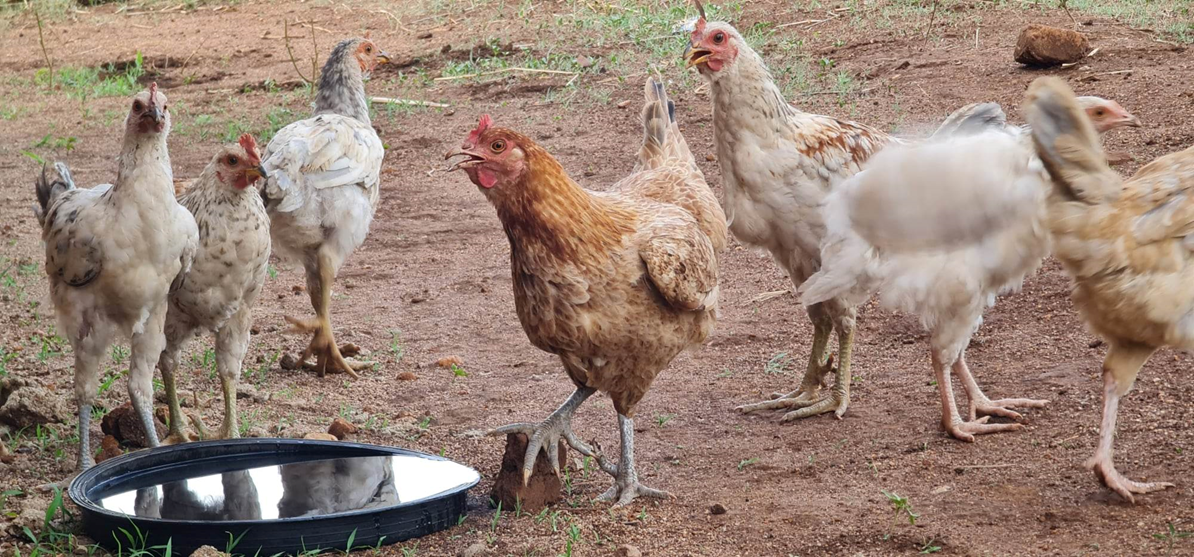 Small flock of indigenous chickens photo by C.M Kanyama
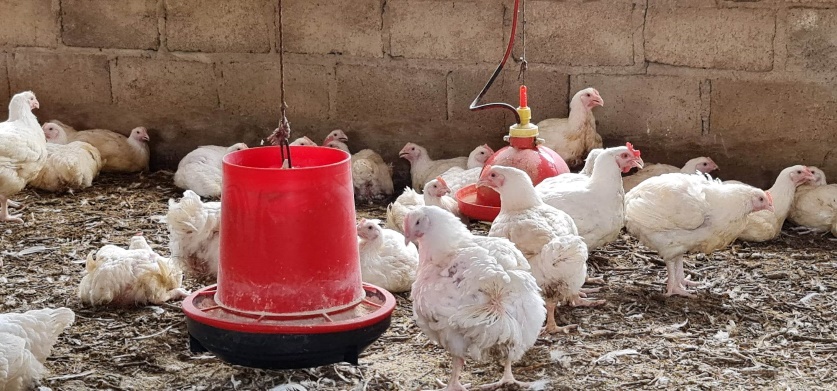 Small-scale broiler enterprise photo by C.M. Kanyama
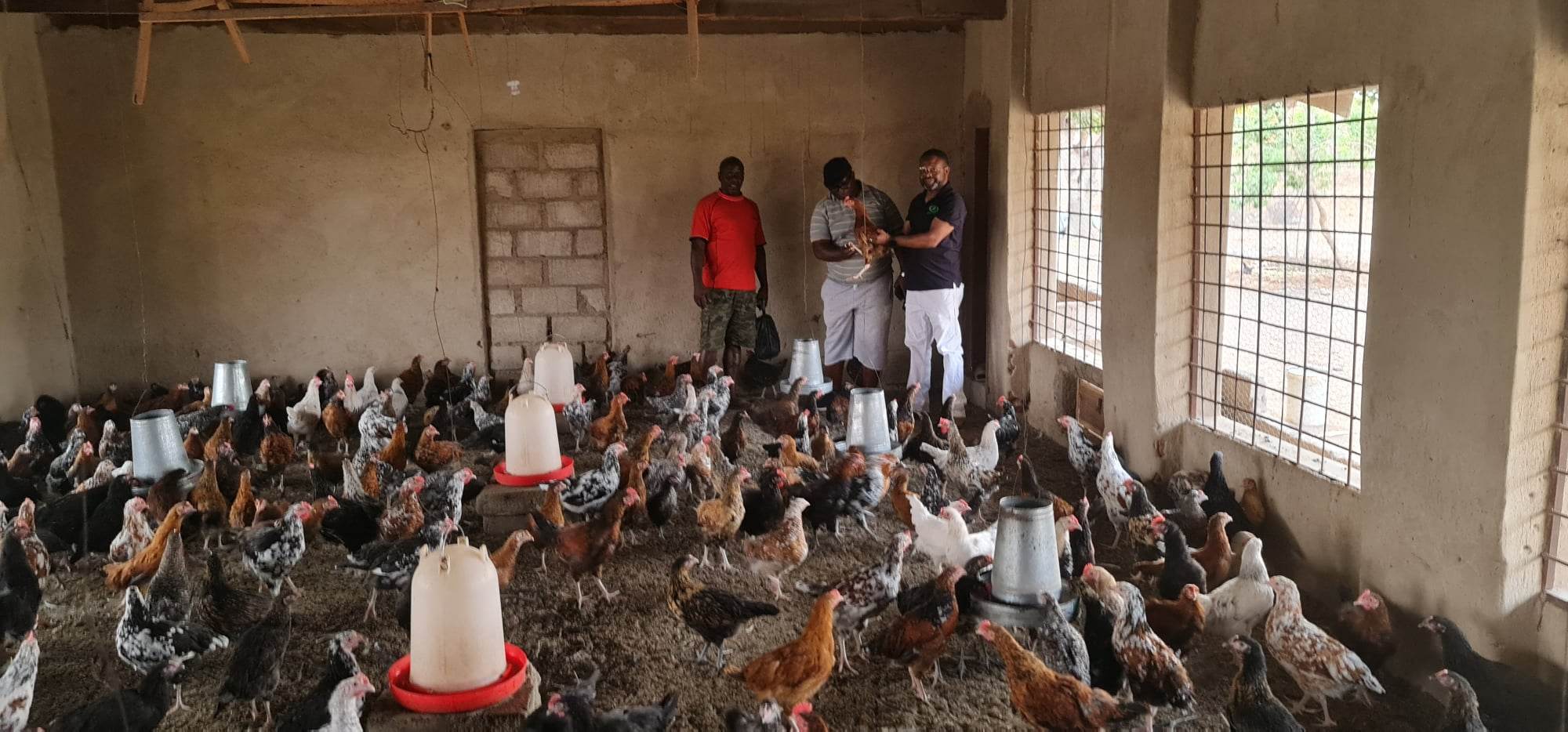 Chickens grown under intensive and semi-intensive systems photo by C.M Kanyama
Hen’s Carcass
Cockerels’ Carcass
Whole Carcasses for indigenous chickens photo by C.M. Kanyama
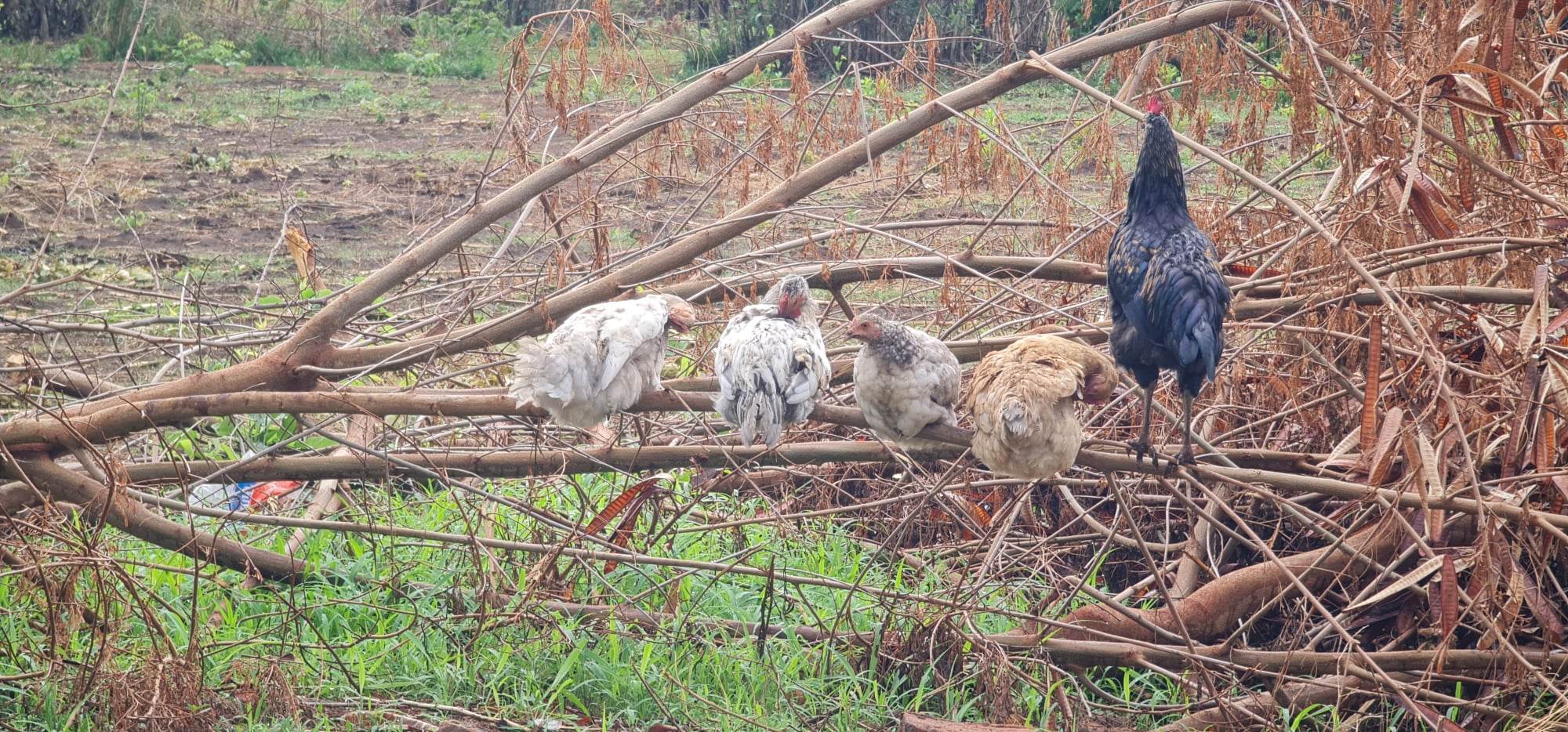 Indigenous chickens raised in a free-range system by small-scale farmers photo by C.M. Kanyama
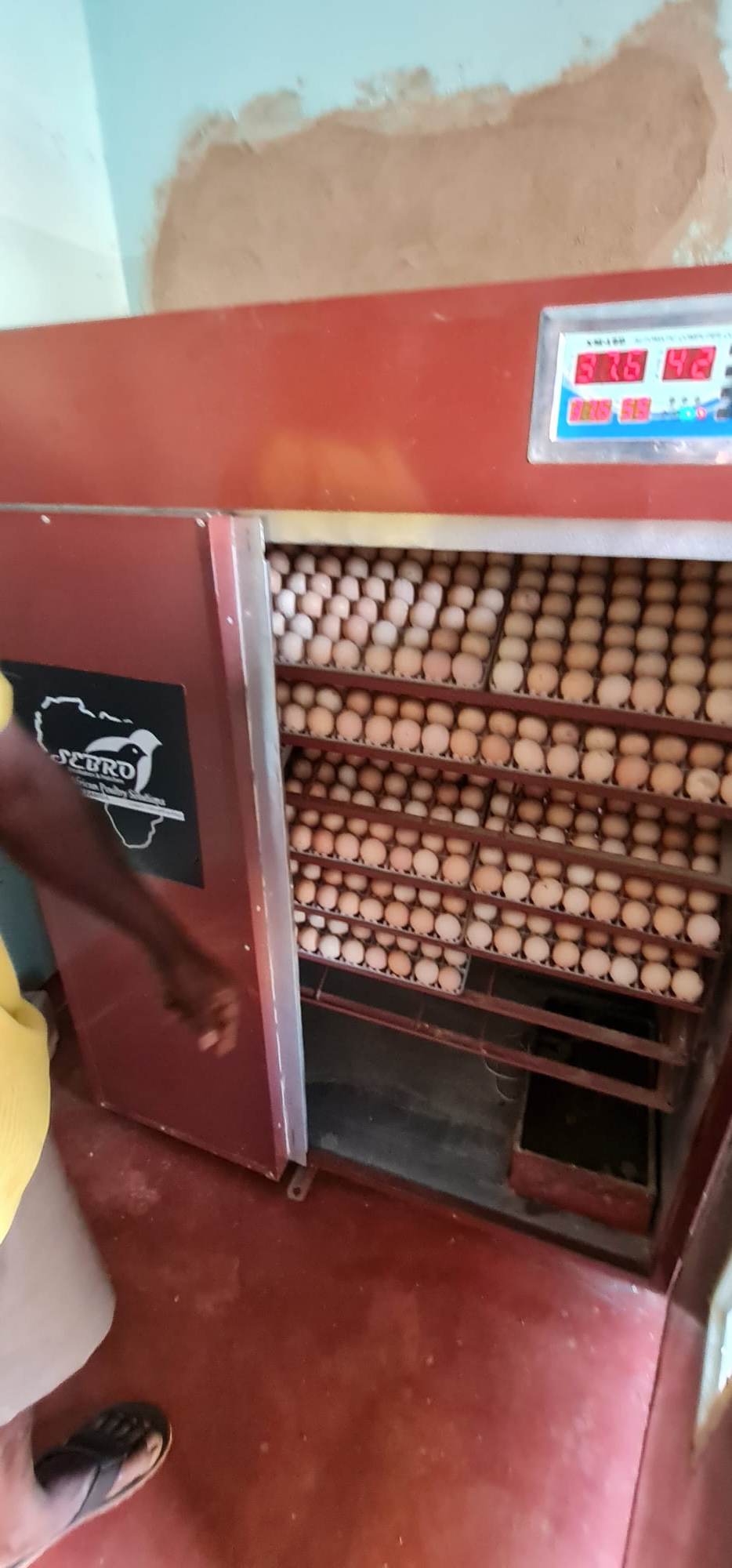 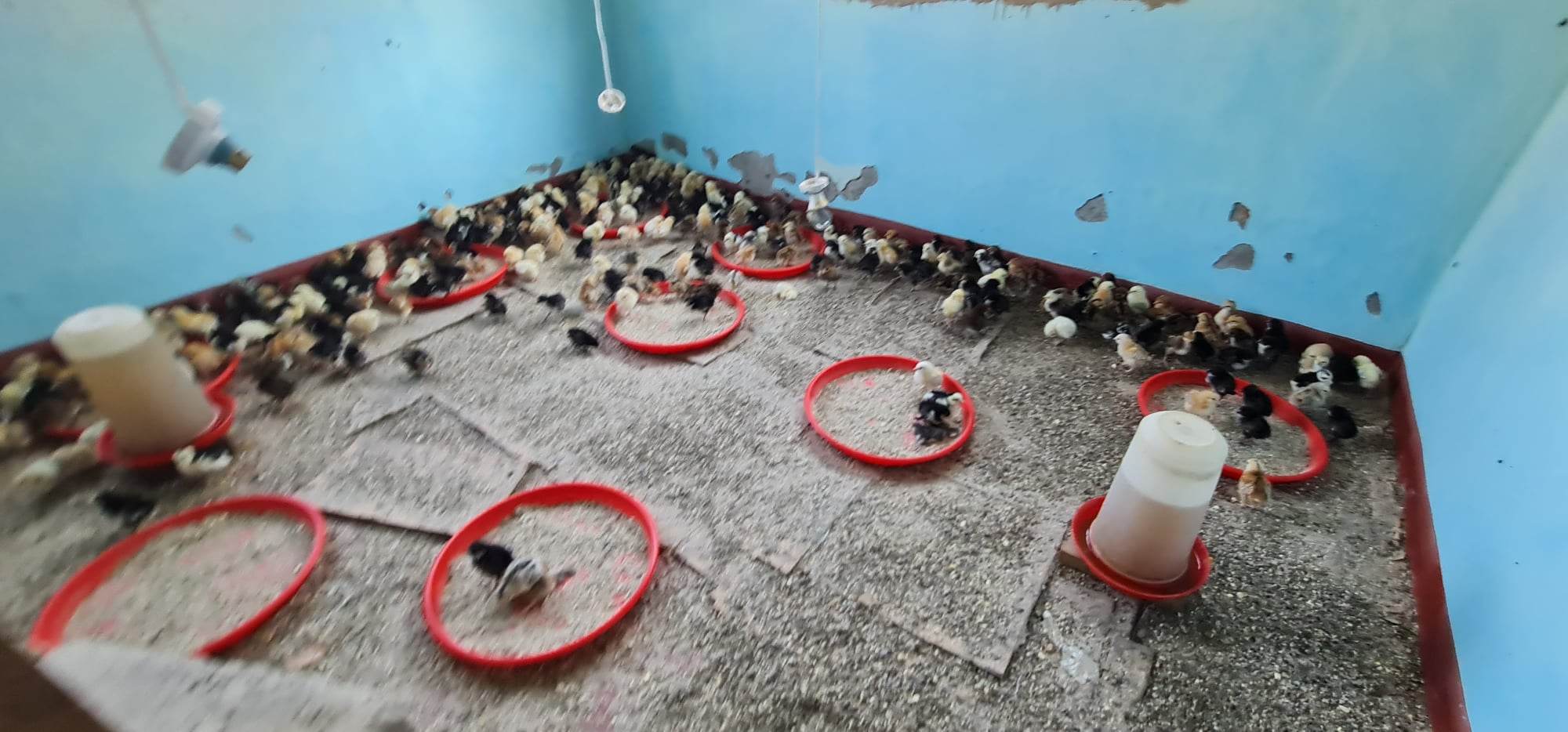 Chick Brooding
Egg Incubation
Semi-improved system by small-scale farmers photo by C.M. Kanyama
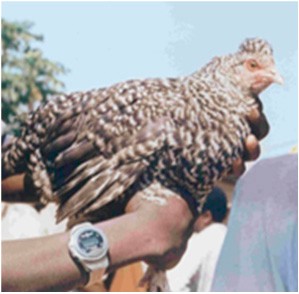 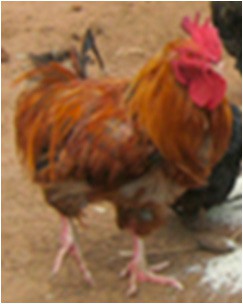 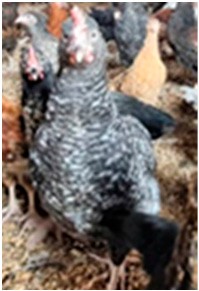 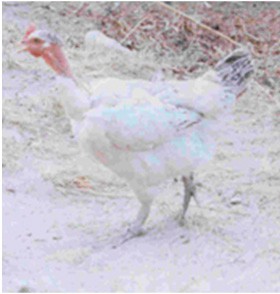 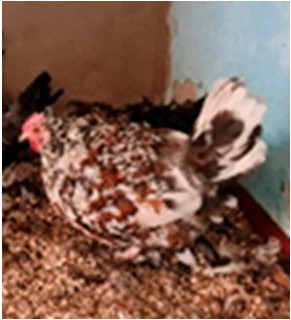 Barred-Feathered
Crested
Naked Neck
Short-Legged
Boschvelds
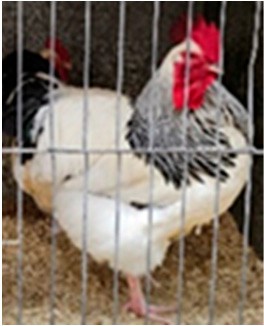 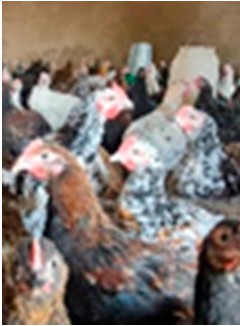 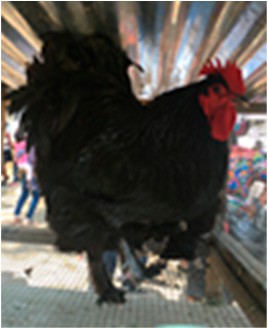 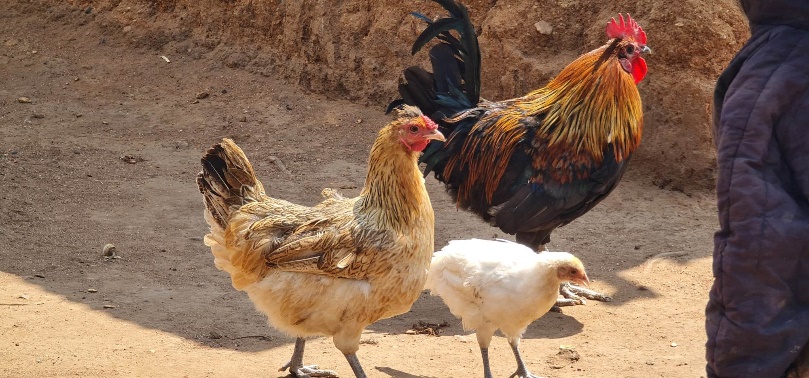 Kruoillers
Sussex
Black Australorps
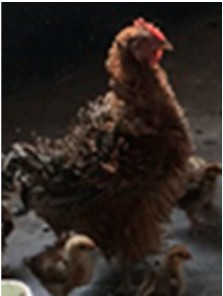 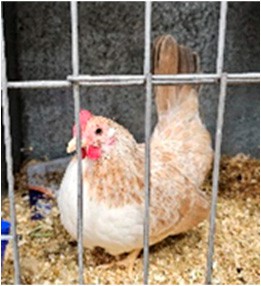 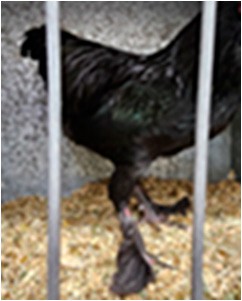 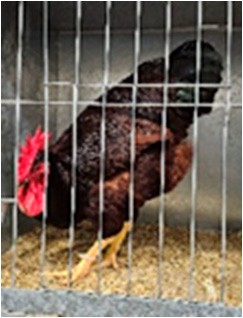 Common Zambi
Dwarf
Feathered-Shanks
Frizzled-Feathered
Rhode Island Red
Some common chicken breeds reared by small-scale farmers in Zambia photos by C.M. Kanyama